OSU Trustee Conflicts of Interest
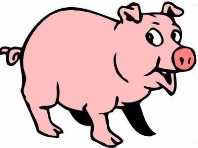 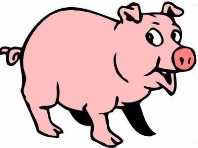 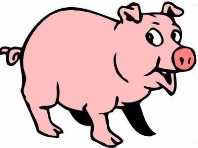 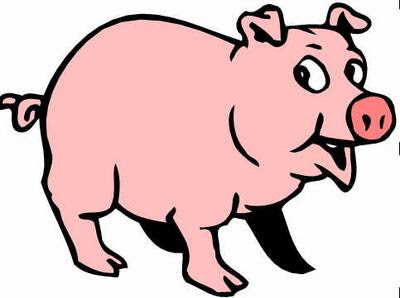 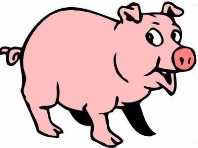 McBee Strategic
Wash., D.C. lobbyist
for Battelle
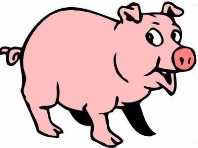 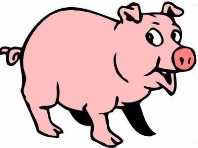 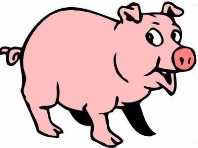 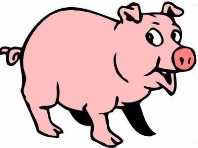 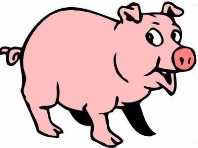 *National Security Agency